CAMMS:Construction and Materials Management System
Skip Powe, P.E.
State Construction Engineer
Alabama Department of Transportation
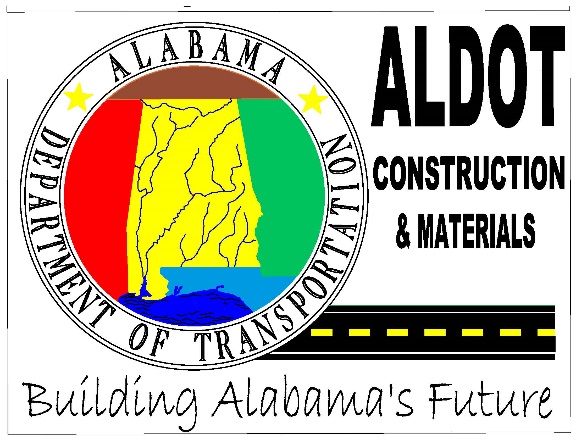 Overview
What is it?
Background
Screenshots / Demo
Implementation for Counties
Issues
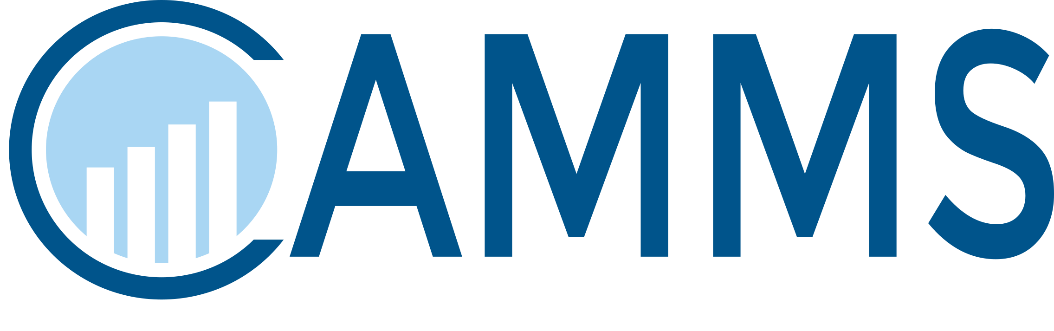 What is it?
ALDOT’s comprehensive software system
Developed internally
Documents our construction and materials/testing records
Reduces/minimizes paper records
Replaces SiteManager
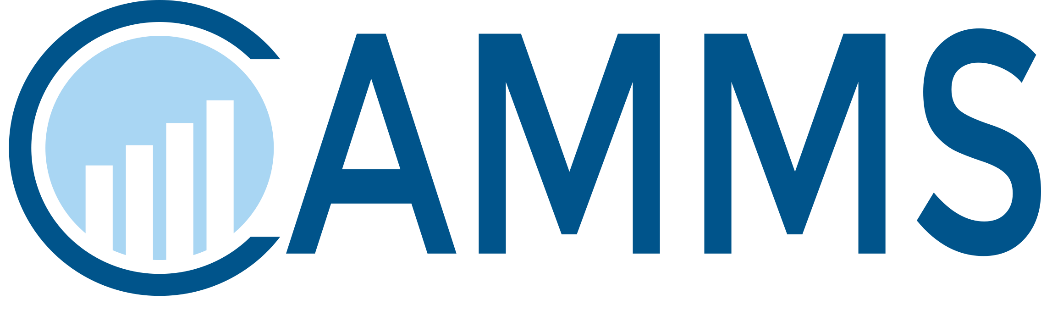 Background
Pilot project for SiteManager in 1998
Test/modify/develop P&P/train for 2-3 years
Additional Pilots in 4th Division in 2001-2002
Statewide in 2003
Background
Annual Licensing fees $$$$
System very generic
Modifications were time consuming / expensive
Database was a pain
System was client server and not web-based
Background
We needed a change!
Started with system development in 2011
Rolled out pieces over next few years
May 2016, Construction went live
Most field records including estimates
Background
Currently, making adjustments/upgrades to CN
Developing Materials in pieces
Using Concrete Module now
Background
Each person has account
Includes certain info to uniquely identify
Driver’s License
Also, all testing certifications
Links to samples and testing records
Screenshots
Implementation for Counties
Current, paper records
BC-101
Diary
Field Books
Test Reports, etc
Implementation for Counties
Estimates
Fill out pre-print and send to Area
Enters a monthly entry of qtys
Does a diary
Approves estimate
Submits to Finance
Implementation for Counties
Change Orders
Areas also process and enter all changes
Supplemental Agreements, force accounts, time extensions, etc.
Would still do this like we always have
Implementation for Counties
Concrete
Cylinders / placement info entered into CAMMS by counties
M & T uses info for breaks and reporting
Implementation for Counties
Goal:
Counties use CAMMS just like us
DWR, Diary, DIQ, Field Books, Estimates, Samples, Test Reports, Reports, etc.
ALDOT implementing e-Construction
Trying to minimize paper (which is difficult for engineers)
Implementation for Counties
Goal:
Mobile devices – saves you time and money
Saves Areas people, time and money for estimates
We all can do more with less 
And do it ONCE!
Implementation for Counties
Next Step:
Need some guinea pigs (aka volunteers)
Elmore County
Shelby County
Morell Engineering
After, case-by-case
Implementation for Counties
Next Step:
Always begin at project start
No conversions in mid-stream
Implementation Issues
Computers
Office and Mobile Devices
Internet Access (doubtful an issue in office)
Training
Using Area Coordinators (instead of Help Desk)
Questions?